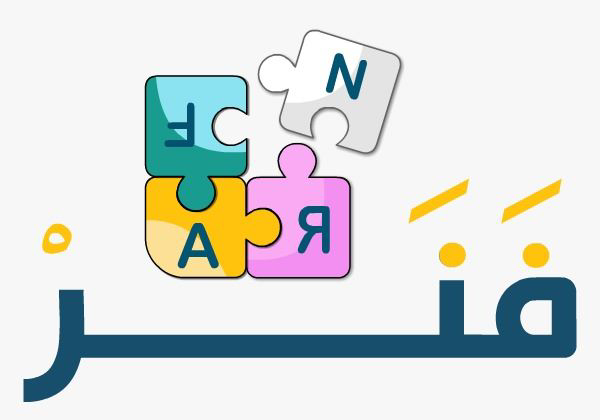 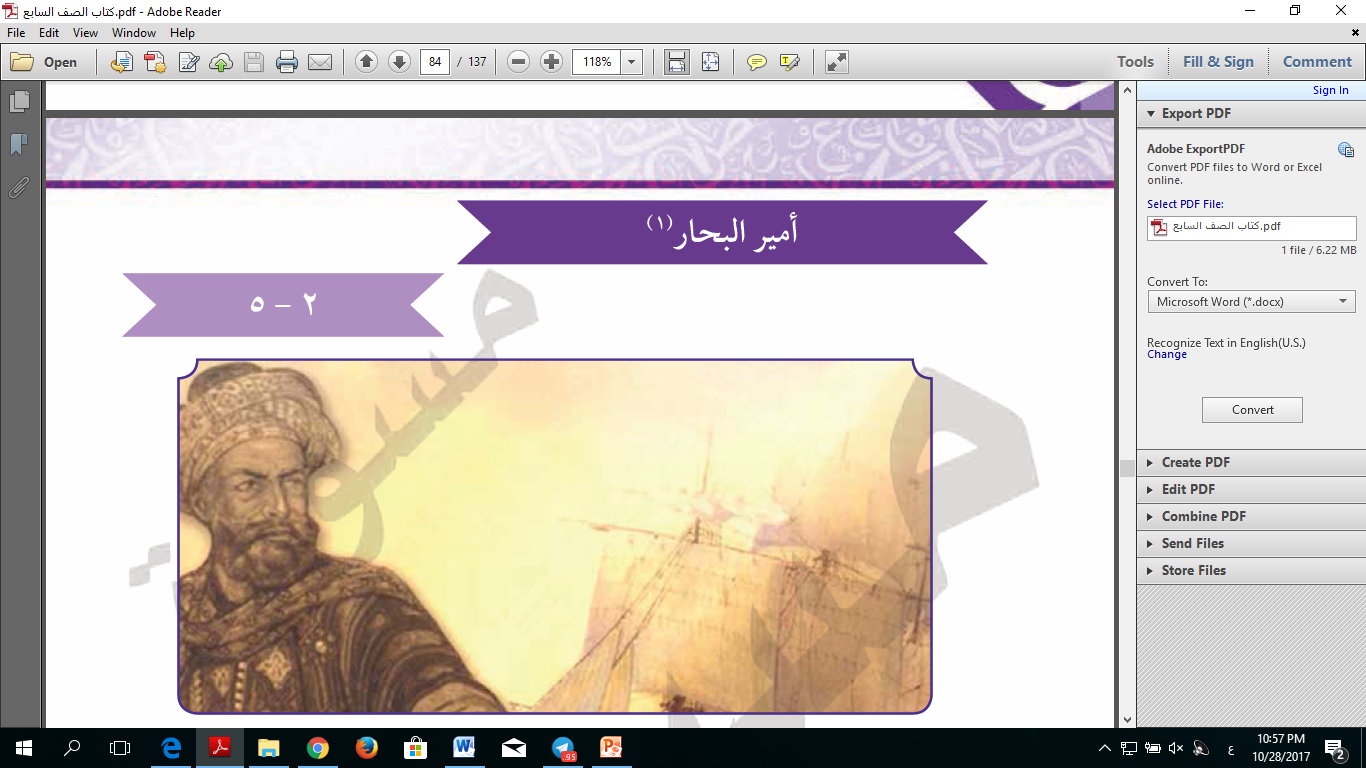 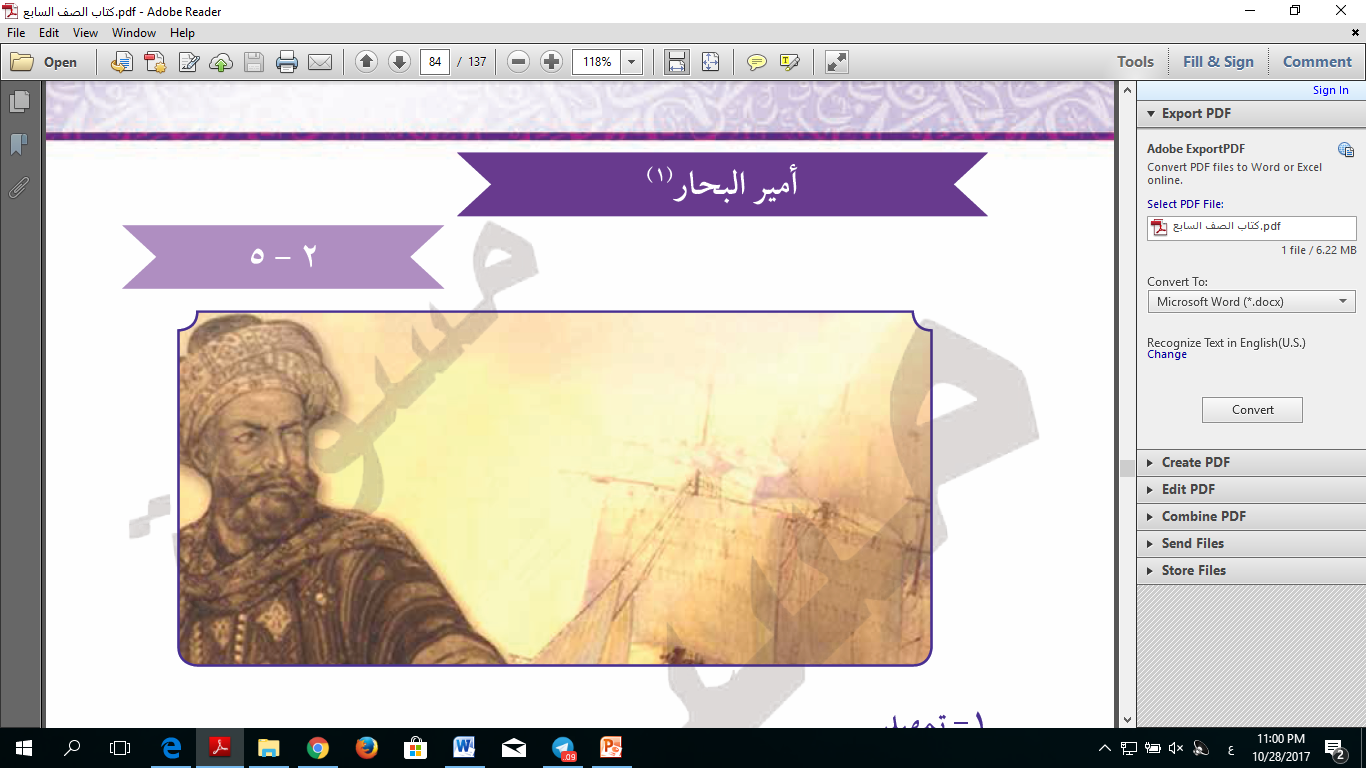 تمهيد
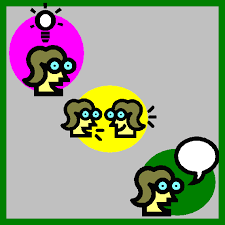 باستخدام استراتيجية ( فكر .. زاوج .. شارك) يجيب المتعلمون عن السؤال التالي :
-اذكر أسماء بعض العلماء الذين تركوا بصمة في حياتنا
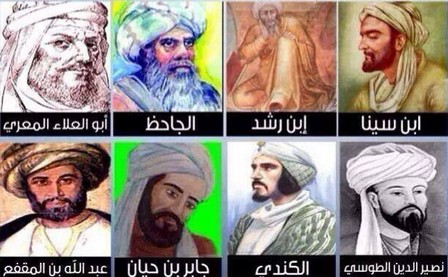 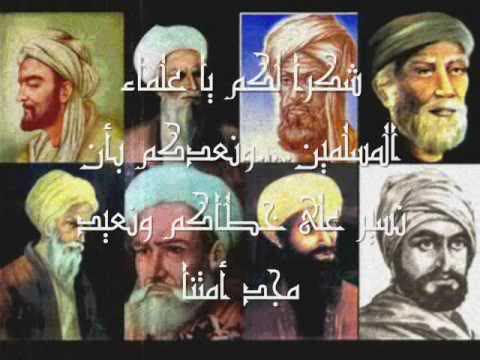 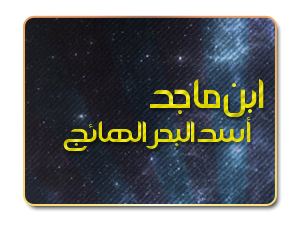 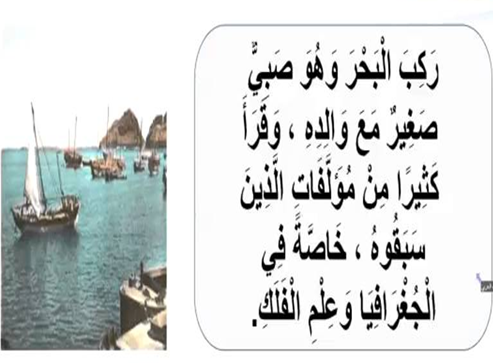 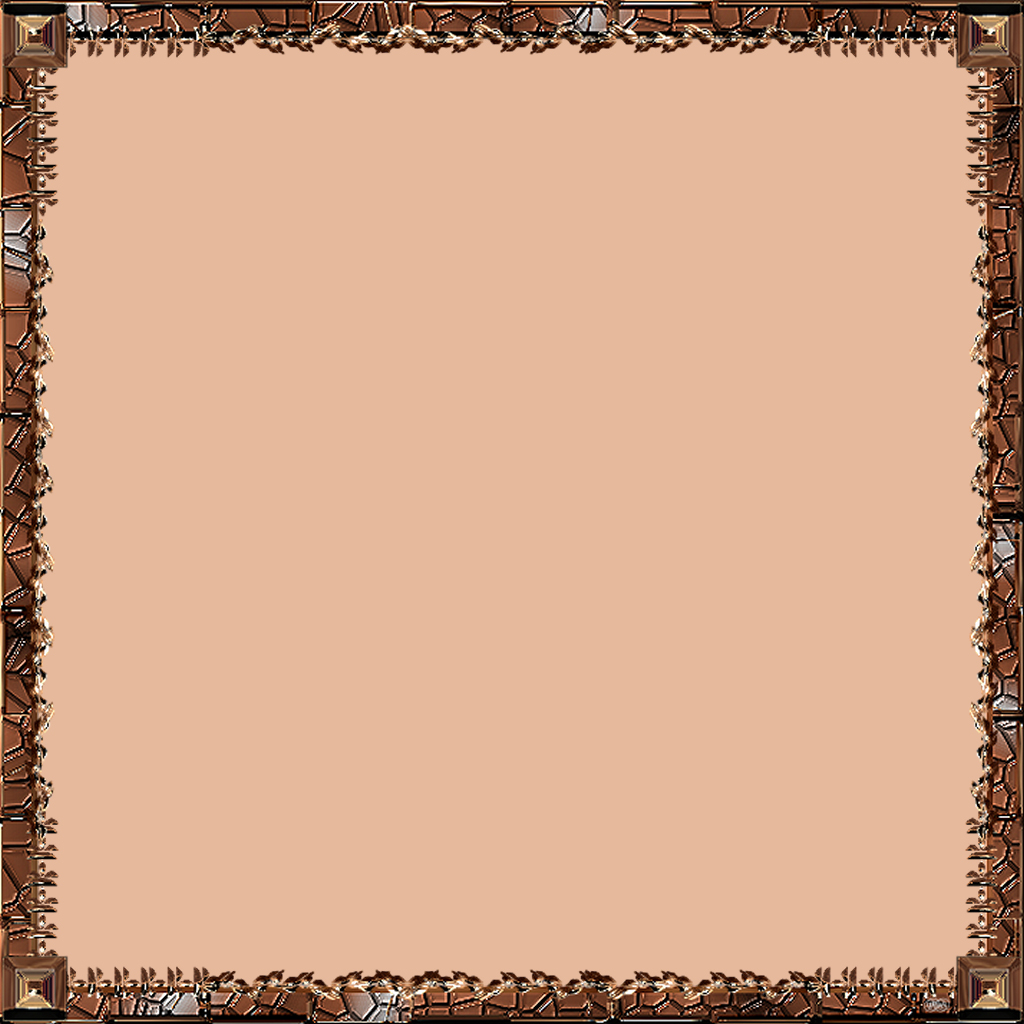 وارت : دفنت / اختفت   
مبهر: مثير للدهشة والإعجاب 
 تأبى  : ترفض 
نعومة أظفاره (المقصود) : صغر السن    
 الفذ : المتفرد في مكانته  
  شغوف : شديد الحب 
طمس   : محو . .
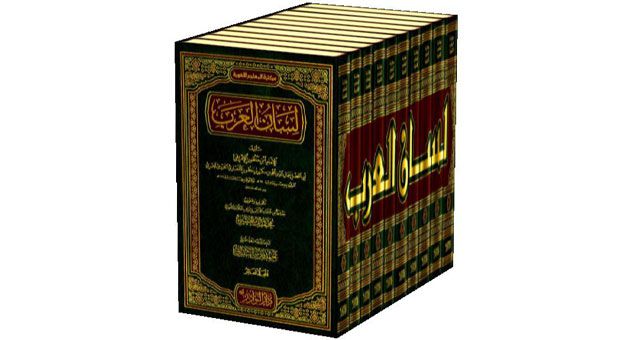 أتعاون مع زملائي للوصول لإجابة الأسئلة التالية  وذلك باستخدام استراتيجية
 (( فكر ..  زاوج ..  شارك ))  والتي تكون من مثل :
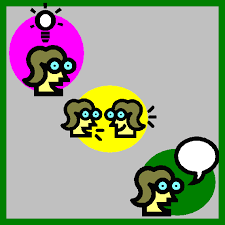 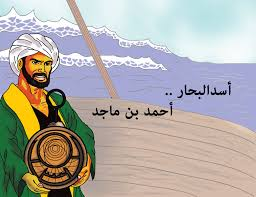 س/ من ابن ماجد  ؟ 
ملاح جغرافي عربي مسلم , برع في هذا المجال ولقب بأمير البحار
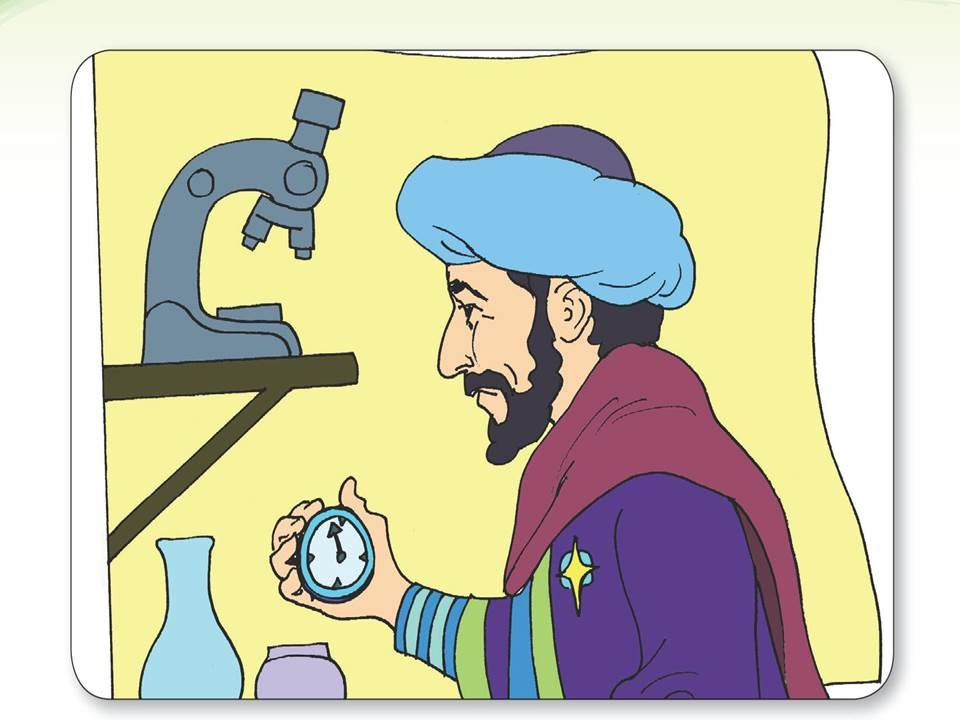 س - ما سبب شهرة ابن ماجد وبقاء اسمه خالدا إلى يومنا هذا؟
  بسبب أعماله الجليلة وإنجازاته المبهرة العظيمة  .
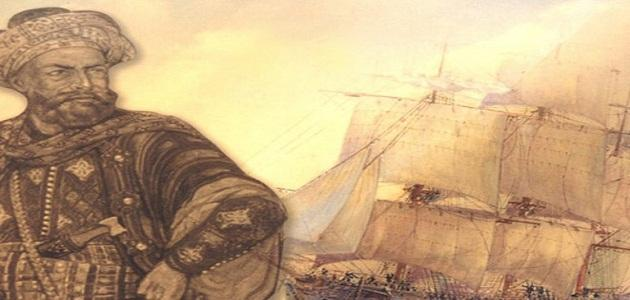 أعلل تسمية البرتغال لابن ماجد بأمير البحار.
لأنه برع في مجال الجغرافيا والملاحة
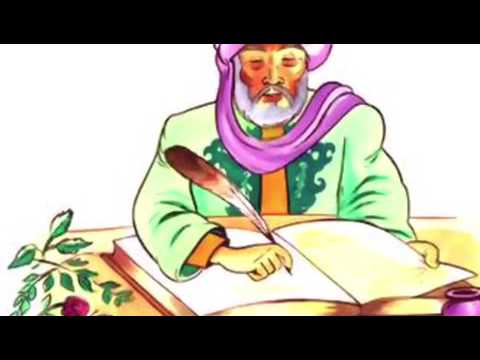 س - أدون سبب إعجابنا بابن ماجد 
  لإنجازاته وأعماله الجليلة التي تظل شاهدًا على عظمة العلماء العرب
س - أرسم خريط لوصف شخصية ابن ماجد
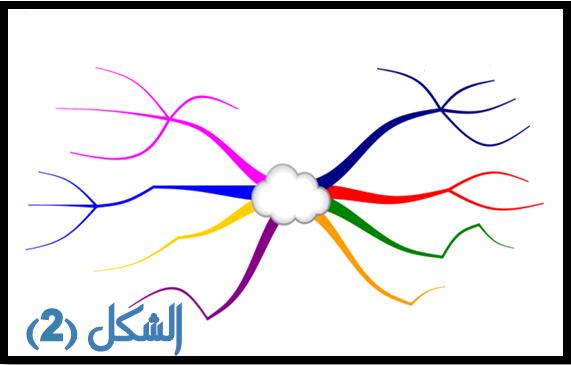 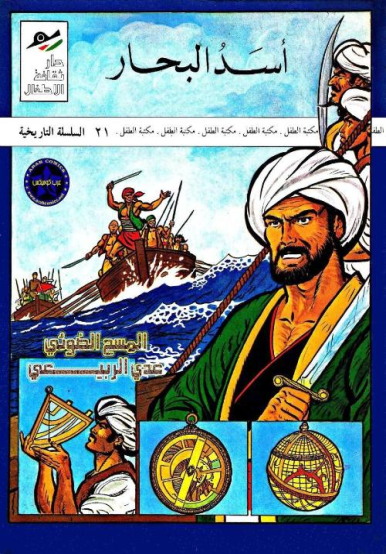 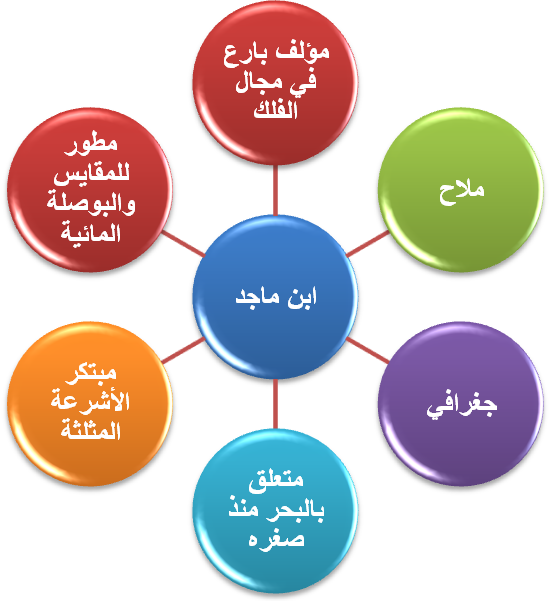 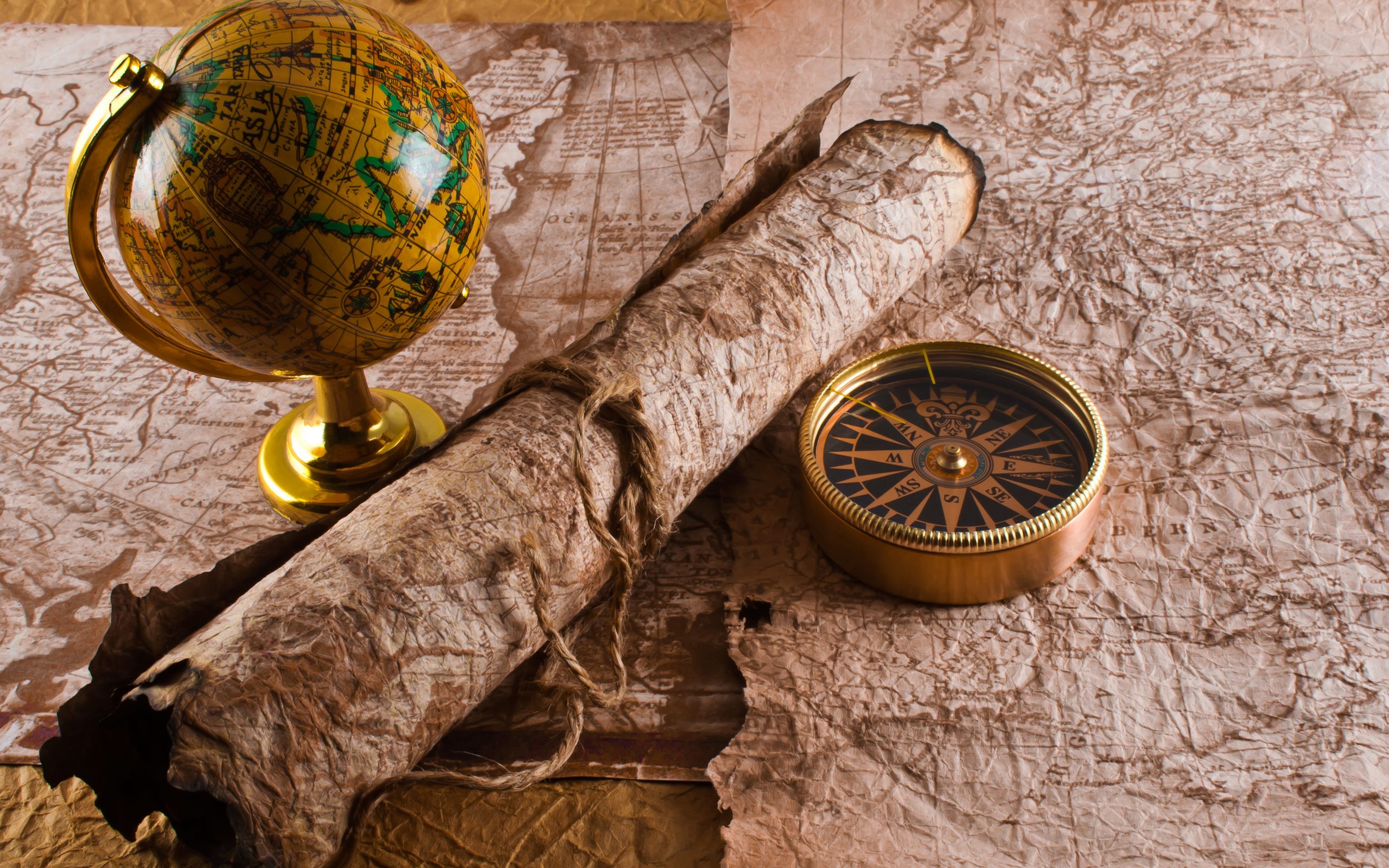 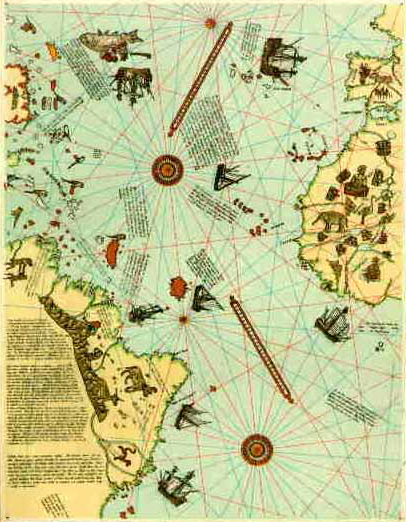 س - أسجل أهم الإنجازات التي حققها ابن ماجد .
الخرائط البحرية الدقيقة _ صاحب فكرة الأشرعة المثلثة للسفن –تطوير البوصلة والاسطرلاب
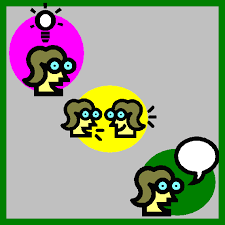 يدين العالم بالفضل لعلماء العرب المسلمين.
سيرة الإنسان العظيمة وأعماله الجليلة تخلد ذكراه .
أ. نهى المطيري